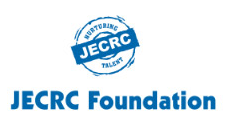 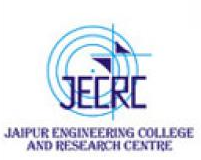 JAIPUR ENGINEERING COLLEGE AND RESEARCH CENTRE
Year & Sem –  IV & VII
Subject –   Environmental Engineering and Disaster Management 
Unit –  II
Presented by –   Prof. Omprakash Netula
Prof. Omprakash Netula , Department of Civil Engineering,  JECRC, JAIPUR
1
1
VISSION AND MISSION OF INSTITUTE
Vision
To become a renowned center of outcome based learning, and work towards academic, professional, cultural and social enrichment of the lives of individuals and communities.
  
Mission
M-1: Focus on evaluation of learning outcomes and motivate students to inculcate research Aptitude by project based learning. 
M-2: Identify, based on informed perception of Indian, Regional and global needs, areas of focus and provide platform to gain knowledge and solutions. 
M-3: Offer opportunities for interaction between academia and industry. 
M-4: Develop human potential to its fullest extent so that intellectually capable and imaginatively gifted leaders can emerge in a range of professions.
2
Dr. Omprakash Netula (HOD & Professor, Department of Civil Engineering)
1
VISSION AND MISSION OF DEPARTMENT
VISION
To become a role model in the field of Civil Engineering for the sustainable development of the society.
                 
 
 
MISSION
To provide outcome base education.
 
To create a learning environment conducive for achieving academic excellence.
 
To prepare civil engineers for the society with high ethical values.
3
Dr. Omprakash Netula (HOD & Professor, Department of Civil Engineering)
1
CONTENTS  


Drinking Water Treatment Plant
Dr. Omprakash Netula, Civil Engineering Dept.  JECRC, JAIPUR
4
1
INTRODUCTION
Water treatment is the process of removing  contaminants from wastewater and household  water.
	It includes physical, chemical, and biological  processes to remove physical, chemical and  biological contaminants.

	Its	objective is to produce an environmentally  safe fluid waste stream	and a solid waste suitable  for disposal or reuse .
IMPORTANCE OF DRINKING WATER  TREATMENT PLANT:-
1.	SCREENING

2 .	AERATION

FLOCULATION

SEDIMENTATION

FILTERATION

DISINFECTION

SOFTENING
Screening is done to carry out the remove of  heavy suspended solid from the water.
like:- plants, stones, animals,trees, etc.
Screening is generally adopted for the  treatment of surface water.
Screening is done with the help of -------


Coarse Screen
Fine Screen
 Coarse Screen:- Coarse Screen in the form of  bar of size 10mm to 25mm having sepcing of  2200mm center to center.
	Fine Screen:- Fine screen iin the form of wire  cruss of size 10mm
Aeration:- It is the  process in which water  of brought intimate  contact of air .
It removes undesirable  gases. Co2 , H2S.
It removes undesirable  organic mater.
	Floculation:- It is the  process in which  naturalize particle are  in contact with each  other , so as to  promote their resulting  in increased size.
	Sedimentation:-  Sedimentation is the  process removes  suspended particle  form the water which  could not be removes  in the screening  process.
Filteration:- It is carry  out for the removes of  fine suspended  particles and flow from  the water.
Filteration also remove  organic matter. Micro  organism , minerals  form the water,
TYPES OF THE TREATMENT  PROCESS
	Softening:- Softening is  done in order to carry  out the remove of the  hardness form the water.
REFERENCES/BIBLOGRAPHY


https://pas.org.in/Portal/document/ResourcesFiles/pdfs/Module_1%20Basics%20of%20water%20supply%20system.pdf

https://ec.europa.eu/echo/files/evaluation/watsan2005/annex_files/WEDC/oitc/oitc03.pdf

https://www.slideshare.net/GhassanHadi/sources-of-water-supply-2

https://www.slideshare.net/Tarunkumar689/sources-of-water-supply#:~:text=INTAKES%3A%20The%20main%20function%20of,to%20its%20requirements%20and%20situations.

http://ecoursesonline.iasri.res.in/mod/page/view.php?id=2573

https://www.slideshare.net/anuj110/water-treatment-plant-ppt
Dr. Omprakash Netula, Department of Civil Engineering, JECRC.
17
1